1 класс «Школа 2100»
Текстовая задача
Андреева Светлана Сергеевна
Учитель начальных классов
МОУ СОШ №19 г. Твери
Расшифруйте.
Узнайте тему урока.
7
5
8
4
З
А
Д
А
А
Ч
Найдите задачу
1.«У Пети 4 яблока».
2.«У Пети  4 яблока, а у Вовы -  2 яблока».
3.«У Пети 4 яблока, а у Вовы - 2 яблока. Сколько яблок у Пети и Вовы вместе?»
4.«На сколько яблок больше, чем груш?»
ЗАДАЧА
У Пети 4 яблока, а у Вовы - 2 яблока. Сколько яблок у Пети и Вовы вместе?
У Пети 4 яблока, а у Вовы- 2 яблока.
УСЛОВИЕ
Сколько яблок у Пети и Вовы вместе?
ВОПРОС
4яб.
2яб.
П.
В.
СХЕМА
?яб.
ВЫРАЖЕНИЕ
4+2
4+2=6(яб.)
РЕШЕНИЕ
6 яблок
ОТВЕТ
ЗАПИСЬ ЗАДАЧИ
Петя -4яб.        
 Вова -2яб.
?яб.
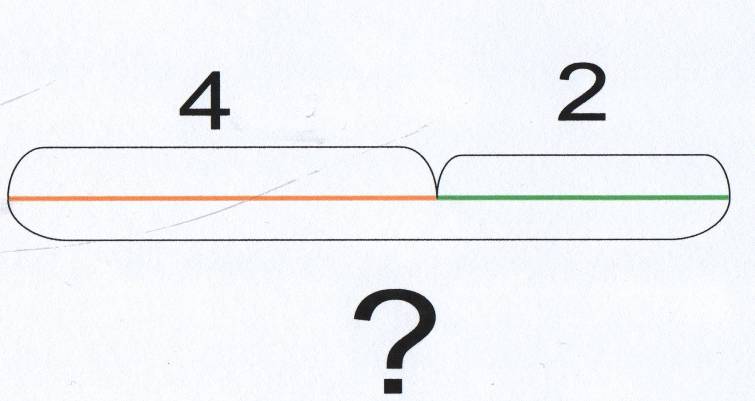 4+2=6(яб.)
Ответ: 6 яблок.
Задание 1.
Прочитай текст справа и текст слева.
У Лены было 5 конфет. Она 2 конфеты подарила.
Сколько конфет у Лены осталось?
ЗАДАЧА
У Лены было 5 конфет. Она 2 конфеты подарила.

УСЛОВИЕ ЗАДАЧИ
Чем отличается текст задачи от текста условия?
?
У Лены было 5 конфет. 
Она 2 конфеты подарила.
ВОПРОС
УСЛОВИЕ
Сколько конфет у Лены осталось?
РЕШЕНИЕ
5 – 2 = 3 (к.)
ОТВЕТ
3 конфеты
СХЕМА
5к.
подарила
осталось
ВЫРАЖЕНИЕ
2к.
?к.
5 – 2
Учебник  стр. 37 №3.
3 гр.
было
съела
осталось
1гр.
? гр.
–
3
1
–
1
2
3
=
Ответ:
2 груши.
Учебник  стр. 37 №4.
5ш.
было
лопнули
осталось
?ш.
3ш.
–
5
3
–
3
2
5
=
Ответ:
2 шара.
ЗАПИСЬ ЗАДАЧИ
Петя -4яб.        
 Вова -2яб.
?яб.
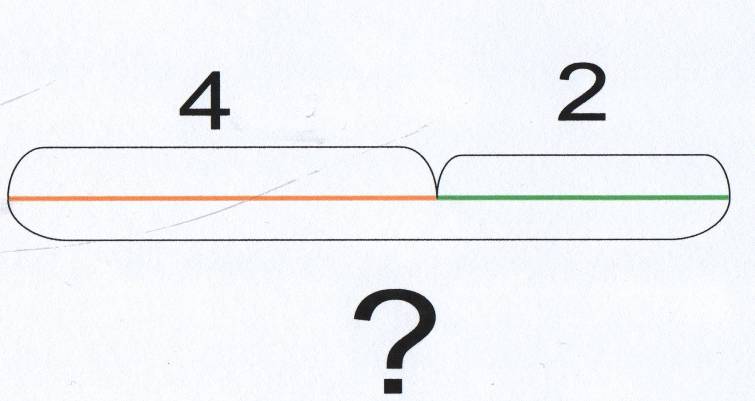 4+2=6(яб.)
Ответ: 6 яблок.
УСЛОВИЕ
ВОПРОС
СХЕМА
ВЫРАЖЕНИЕ
РЕШЕНИЕ
ОТВЕТ
Молодцы!